Making Our Voices Heard
The Story of the OLA
     Support Staff Division
Libraries are not just about librarians - support staff are essential to successful libraries!
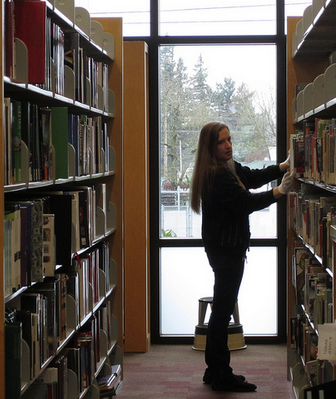 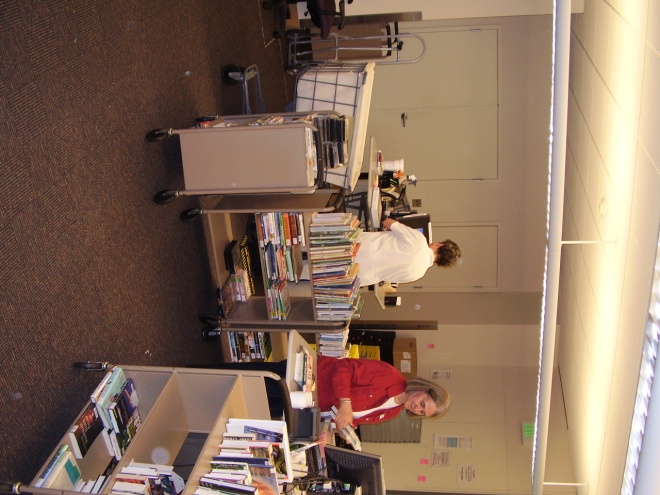 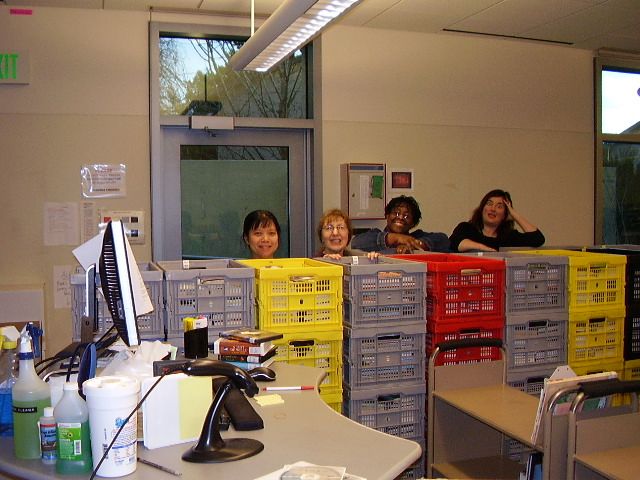 Multnomah County Library support staff at work
Challenges For Support Staff
Budget cuts
Fewer positions available
Part time jobs instead of full time 
Increasing workload 
Difficult to get a promotion
Physical/repetitive nature of the work
Keeping up with the regular workload 
makes it difficult to find time for other activities
What is the Support Staff Division?
Goals:
Provide opportunities for support staff to learn, grow, interact, and collaborate
Advocate for support staff so that we are represented, included, and valued
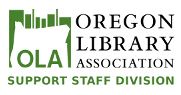 Why is OLA SSD important to library workers?
To make our voices heard
To connect and communicate with library staff from all over the state
Leadership opportunities
Learning opportunities
Scholarships to assist with training and conference costs
How OLA SSD has been important for me
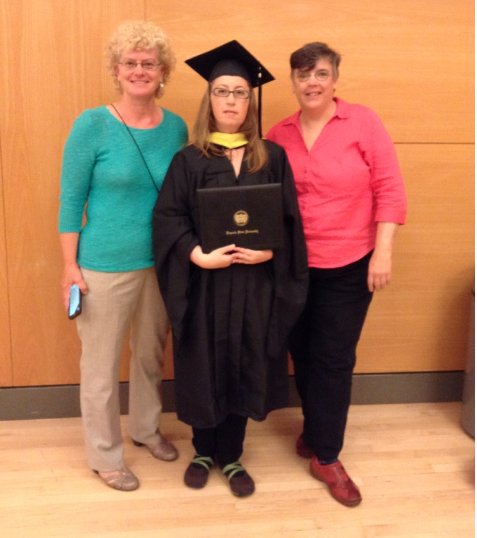 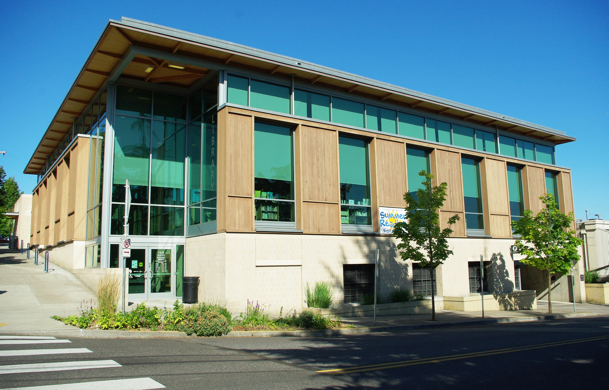 My library – the Hillsdale Library in SW Portland
Making Our Voices Heard
Committee and Board Meetings

Civic engagement
Civil discourse
Democratic process
Collaboration
Teamwork
Learning and Creativity
Support Staff Division Archivist
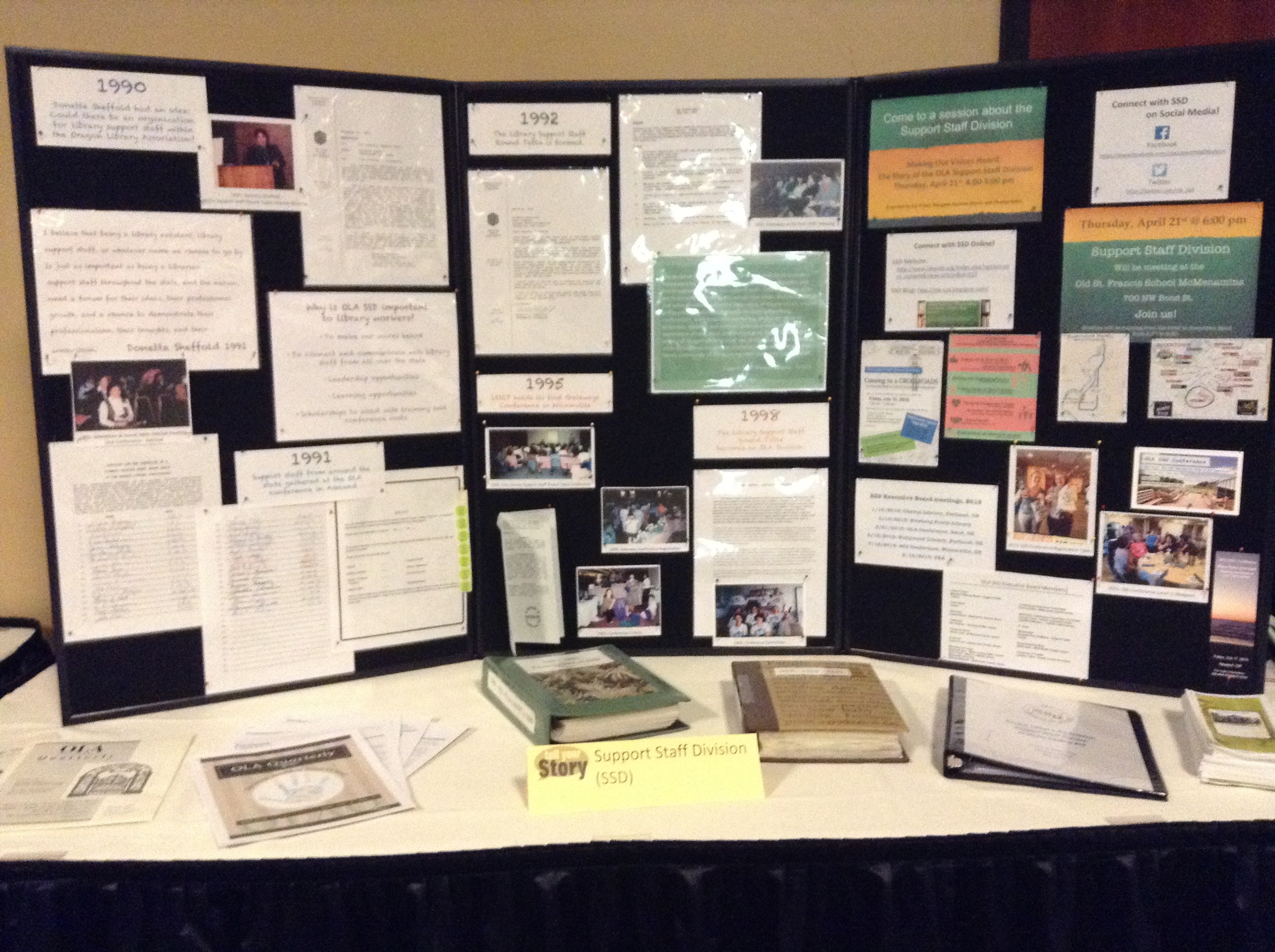 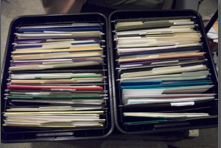 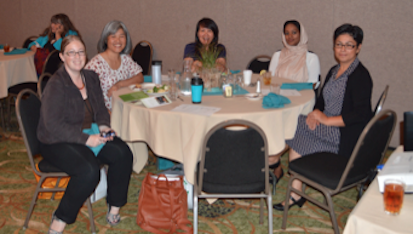 Leadership
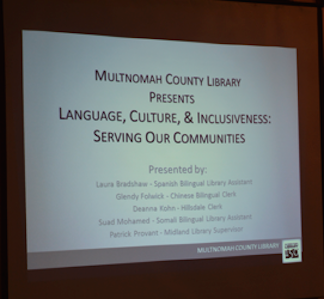 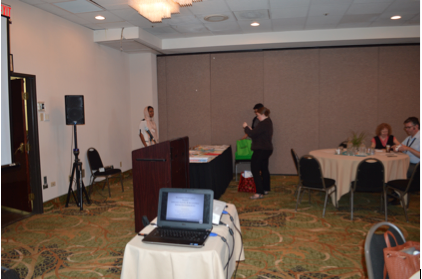 Presenting at the 2015 
          OLA SSD Conference
[Speaker Notes: Leadership]
Communication and Connections
Continuing Education Committee
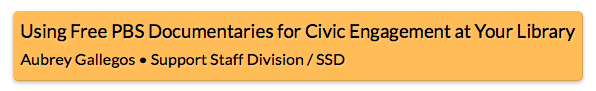 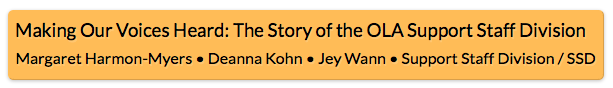 The Future of SSD
Goals:
Preserve SSD and ensure it continues
Recruit new members
Increase communication and interaction 
Increase member participation 
Outreach throughout the state
Offer more training and learning opportunities
Use new technology and social media
How can staff at your library
 get involved?
Let staff know that they can join OLA too!

 Membership dues are determined by salary,   starting at $30 a year
Join OLA: http://www.olaweb.org/join-now
Any member can attend SSD board meetings
In person 
              or virtually through GoTo Meetings
SSD Executive Board meetings, 2015-2016

            9/18/2015      Eugene Public Library
          11/13/2015      Eugene Public Library
            1/15/2016      Central Library, Portland, OR
            3/11/2016      Newberg Public Library
            4/21/2016      OLA Conference
            5/13/2016      Hollywood Library, Portland, OR
            7/15/2016      SSD Conference
            8/19/2016      TBA
Participation and Leadership
SSD Executive Board
Officer Positions:   
      
  Chair
  Chair-Elect
  Past-Chair
  Recorder
  Treasurer
  Archivist
  Members at Large
Committees:

  Continuing Education Committee
  Conference Committee
  IT Team
Current representatives:   
http://www.olaweb.org/index.php?option=com_content&view=article&id=314
2016 OLA SSD Conference
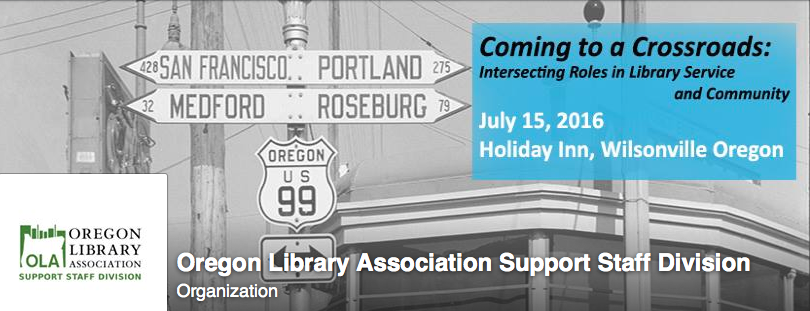 http://ola-ssd.blogspot.com/p/current-conference.html
[Speaker Notes: Main event each year – connect, communicate, interact, learn]
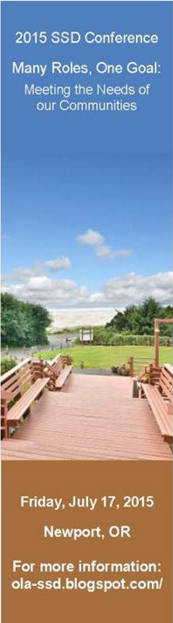 2015 Conference info: 
http://ola-ssd.blogspot.com/p/2012-conference.html
2015 Conference materials:
http://b8f.645.myftpupload.com/conference-materials/support-staff-division-conference-2015/
[Speaker Notes: If you want to know more about last year’s conference:]
Need help to fund attendance?
Conference attendance scholarship: http://www.olaweb.org/index.php?option=com_content&view=article&id=319
SSD also offers conference registration discounts: 
four attendees from one library/library system for the cost of three
$50 travel assistance scholarship for travelling more than 150 miles to attend
Acquire knowledge and skills
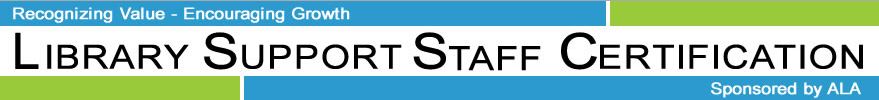 http://www.olaweb.org/index.php?option=com_content&view=article&id=165

   http://ala-apa.org/lssc/
Classes offered by: 

Portland Community College: 
http://www.pcc.edu/programs/education/library-asst/
Highline College (in Washington, but has online classes) https://lis.highline.edu/certificates.php

Certification scholarships: http://www.olaweb.org/index.php?option=com_content&view=article&id=319
More Information: Online
SSD Website: http://www.olaweb.org/index.php?option=com_content&view=article&id=313

SSD Blog: http://ola-ssd.blogspot.com/
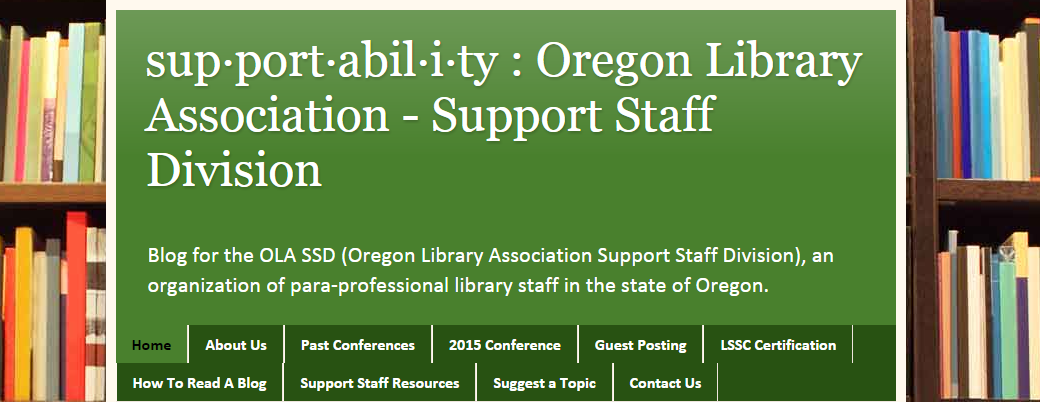 More Information: Social Media
Facebook

https://www.facebook.com/olasupportstaffdivision

         
         Twitter   https://twitter.com/ola_ssd
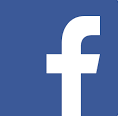 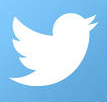 More information: Read
Oregon Library Association Quarterly Journal http://commons.pacificu.edu/olaq/





     Subscribe to the mailing list: 
          http://listsmart.osl.state.or.us/mailman/listinfo/ssd
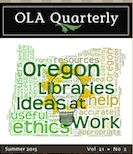 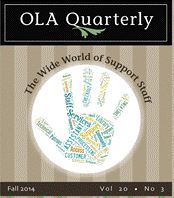 Check out Volume 20, Number 3 (2014) 
 “The Wide World of Support Staff”
Tonight! Dinner meeting: 6:00 pm
Old St. Francis School 
McMenamins

 700 NW Bond St.

Join us!
Don’t forget to stop by our table in the exhibit hall!